Delivery notes

In the notes section under these slides there are some suggested script notes to help delivery.

You can view these in full by going to ‘View’, then selecting ‘Notes Page’ or using the Assembly Script document included in the Education Pack for 3-7s.

Before delivering the assembly, you could skip or hide this slide
What is Safer Internet Day?
[Speaker Notes: Today is Safer Internet Day! (If applicable), a day celebrated across the globe in over 170 countries, with thousands of children joining in across the UK.  It’s a day when we celebrate all the great things about being online and remind ourselves how we can stay safe.]
What devices do you use to find information online?
[Speaker Notes: There are lots of different ways that you can use the internet. This is also called going online. They both mean the same thing. 
 
Can you give me a thumbs up if you, or someone in your house, has ever…
 
played on an iPad/tablet;
used a computer or a laptop:
watched a TV show or video on Netflix, Amazon prime, BBC iPlayer etc.;
asked a smart speaker to do something (e.g. Alexa, Google Home);
played with other people in an online game; 
used a mobile phone to chat, video call, play a game, watch a video, or find something out, or
used a smart watch to count how many steps you’ve done or something similar.]
What do you like to do online?
[Speaker Notes: I’d love to know what kind of things you like to do online. There are some pictures here to help give you some ideas.
 
You might like to look at photos online that people in your family have shared, listen to your favourite songs, or you might like to find out information about your favourite thing – for example when new dinosaurs are discovered! I’m going to give you 30 seconds to talk to the person next to you and then I’ll take some answers.
 
Allow 30 seconds to pass.
 
Who would like to put up their hand and share what they like to do online?
 
Take 3-5 answers.]
Is everything you see or read online true?
[Speaker Notes: This year for Safer Internet Day we are looking at information online, and whether we can trust everything that we read or see on the internet. Can you give me a thumbs up if you think that everything you see online is true, or a thumbs down if you think that there might be some things online that aren’t true?
 
I can see lots of thumbs down. Yes – that’s right (if applicable). Although there is lots of great information online that is useful and trustworthy, it’s important to remember that there is also information online that is not so trustworthy and may even been there to try and confuse us.
 
I’m going to read you a story now, about a duck called Digiduck who loves to go online. It’s called ‘Detective Digiduck’ and it’s all about using the internet to find things out. 

Digiduck front cover: © Childnet]
Now let’s read 
‘Detective Digiduck’
childnet.com/detective-digiduck
[Speaker Notes: Read story to the learners. Ask the discussion questions at the end of the story, to assess the learners’ understanding.]
Additional questions…
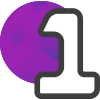 Do you talk to family or friends online? How? 

What websites or online games let people talk to each other who don’t know each other in person? 

What facts about yourself should you not tell to strangers online and offline? What can we call all these facts?

Which adults would you ask for help if something worried you online?
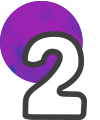 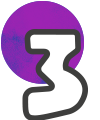 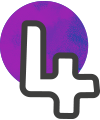 [Speaker Notes: Note to educators: These are additional questions for older learners – ask any you feel are appropriate to extend their learning. 
 
Suggested answers:
Video calls, phone calls, messages, though games
Many online games and most social media sites allow communication between users. Remember, children must be over 13 to use social media. If you are concerned a child is using social media underage, follow this up in line with your school/organisation safeguarding procedure. See ‘Handling sensitive topics and disclosures’ guidance in the Educators Pack.
Personal information – full name, home address, school address, date of birth, passwords, images of ourselves.
Any trusted adult at home, school, youth group etc.
 
You’ll be learning more about trusting information online later today/this week (if applicable). Thank you for joining in and sharing your thoughts. I hope everyone has a happy Safer Internet Day this year!]
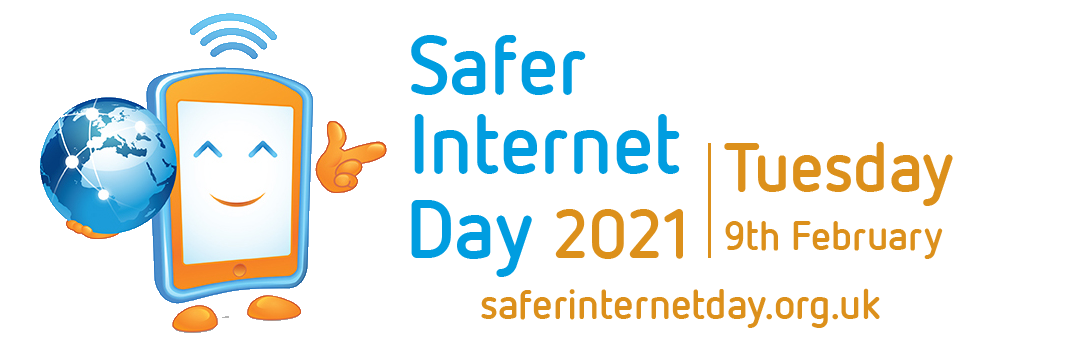 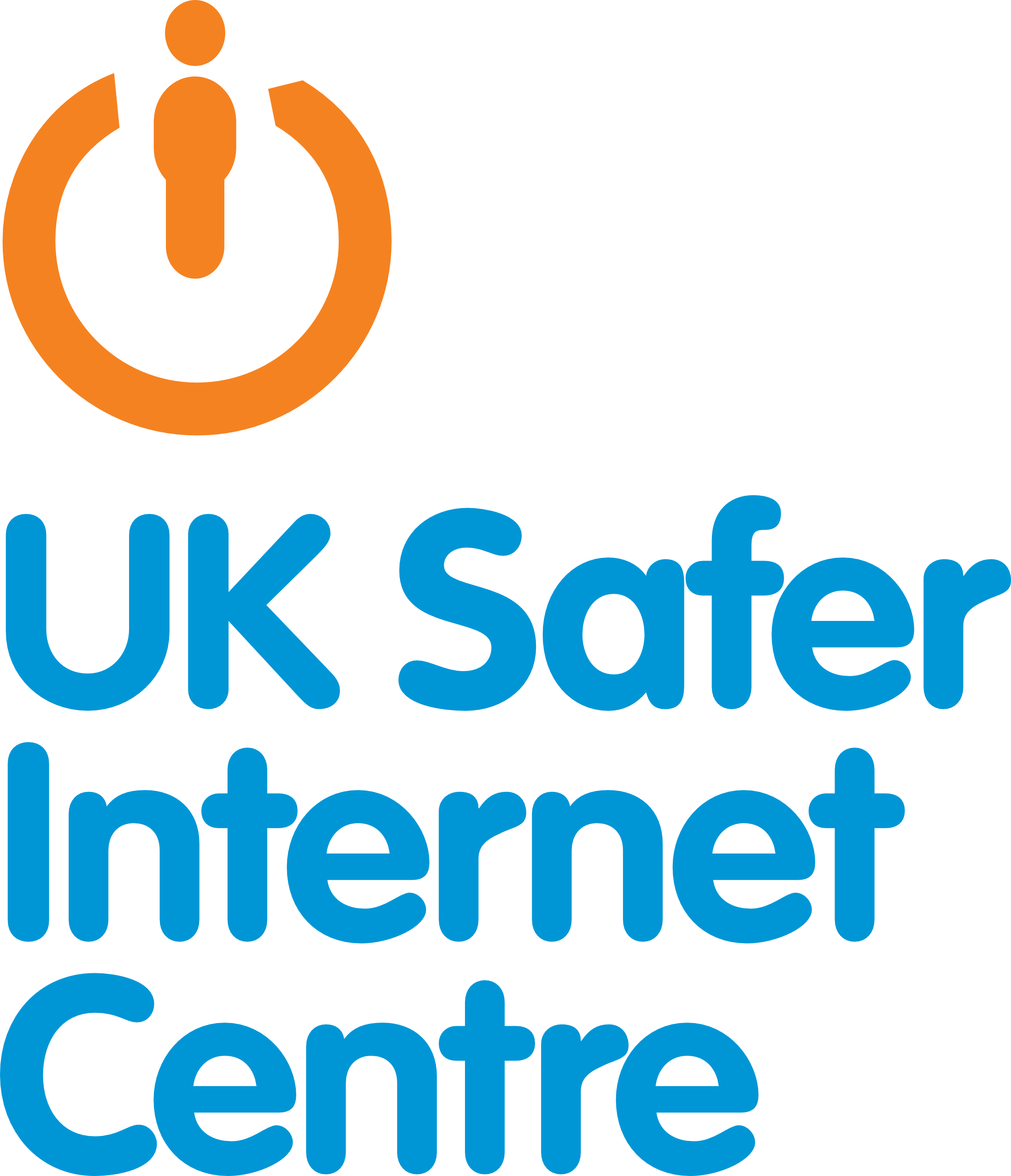 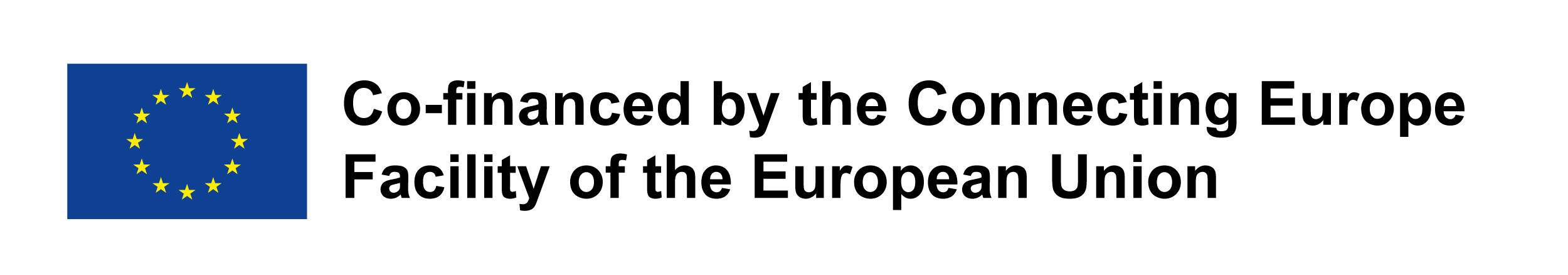